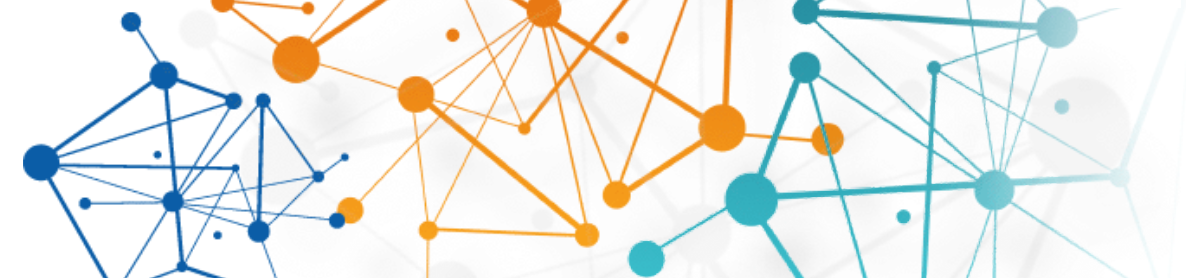 DETECTORS
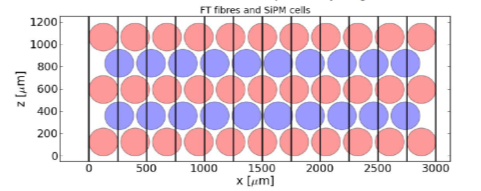 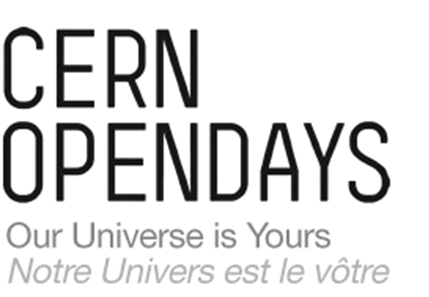 Scintillating fibers used in the large detectors at LHC  
Fibres scintillantes utilisées dans les expérience du LHC
not to scale!
CMS
ALICE
LHC
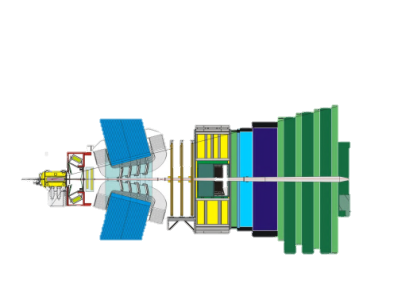 ATLAS
LHCb
ALFA
ALFA
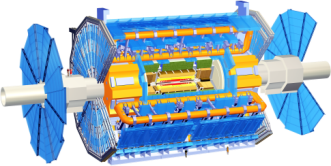 2 x 240 m
The ATLAS-ALFA detector system
Le système de détection ATLAS-ALFA
LHCb SciFi  (2018)
- A new central tracker
- Un nouveau trajectrographe central
Aim: Measure the absolute luminosity independent from beam parameters.

Objectif: Mesurer la luminosité absolue indépendamment des paramètres du faisceau.
Need: Edgeless tracking detector very close to the beam at large distance from the interaction point.

Besoin: trajectographe sans zone inactive au bord, très proche du faisceau et à grande distance du point d'interaction.
Aim: Development of a new large tracker for all charged particles

Objectif : Développement d’un nouveau trajectographe pour toutes les particules chargés.
Requirements:  high resolution (60 mm), very low mass, fast (40 MHz) readout, cost effective

Besoins: haute résolution spatiale (60 mm), construction très légère, lecture rapide (40 MHz), économique
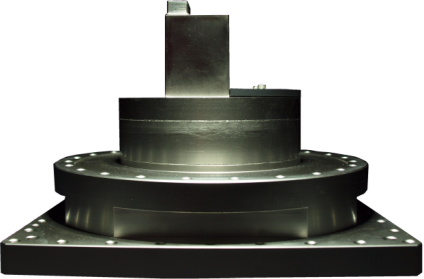 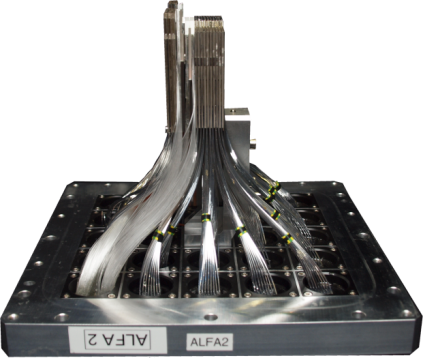 Beam pipe
Tube de faisceau
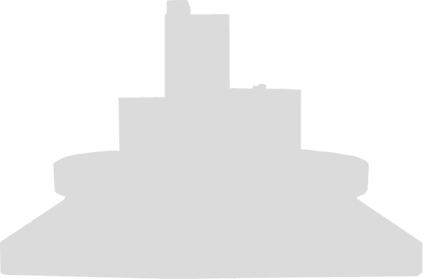 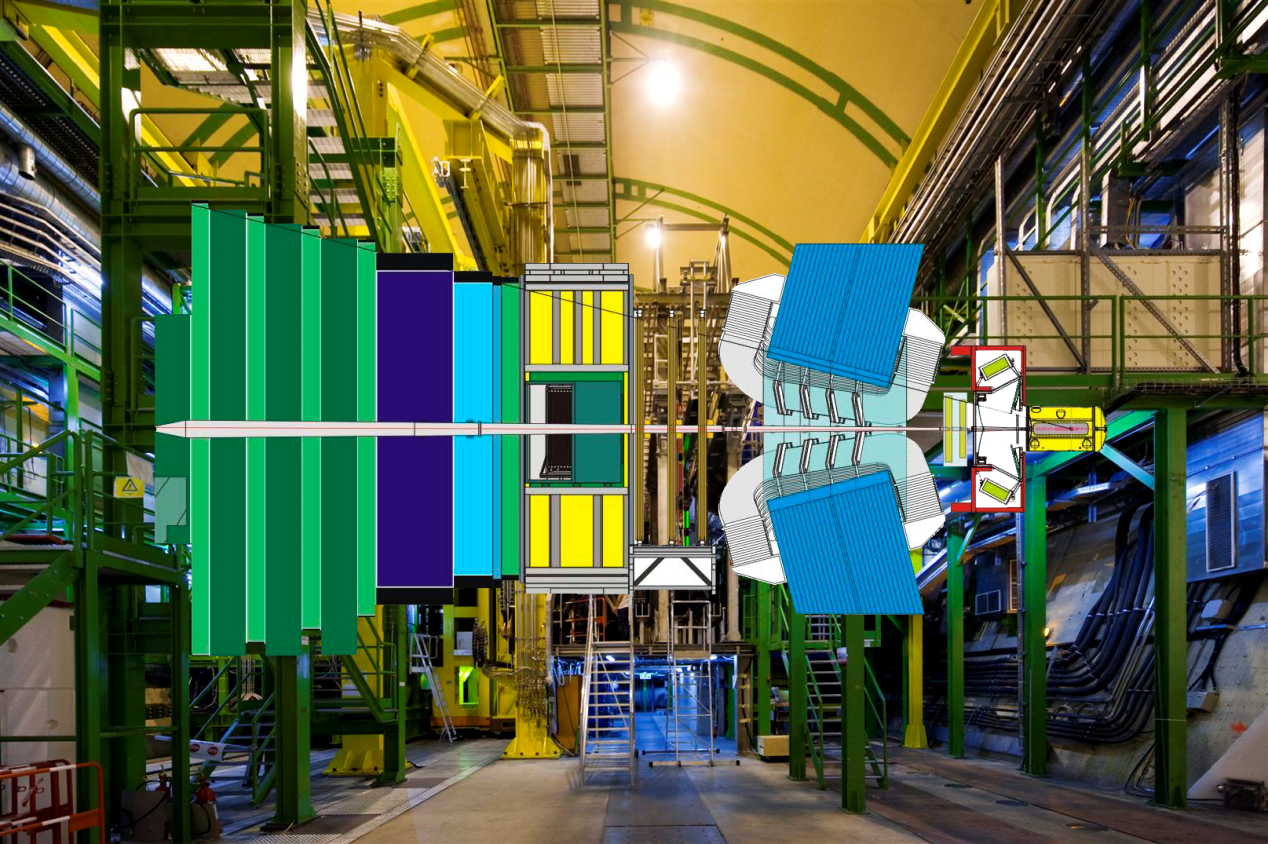 y
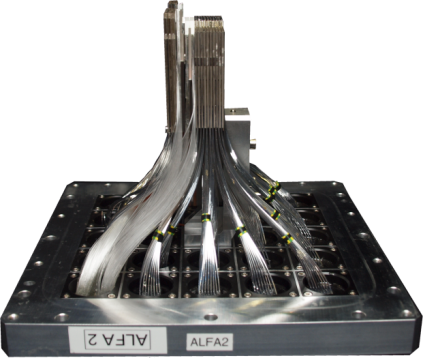 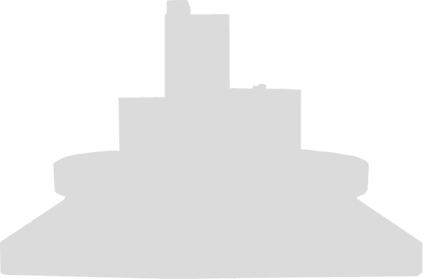 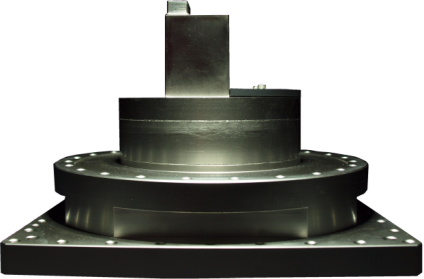 Measuring position
Position de mesure
Garage position
La position de garage
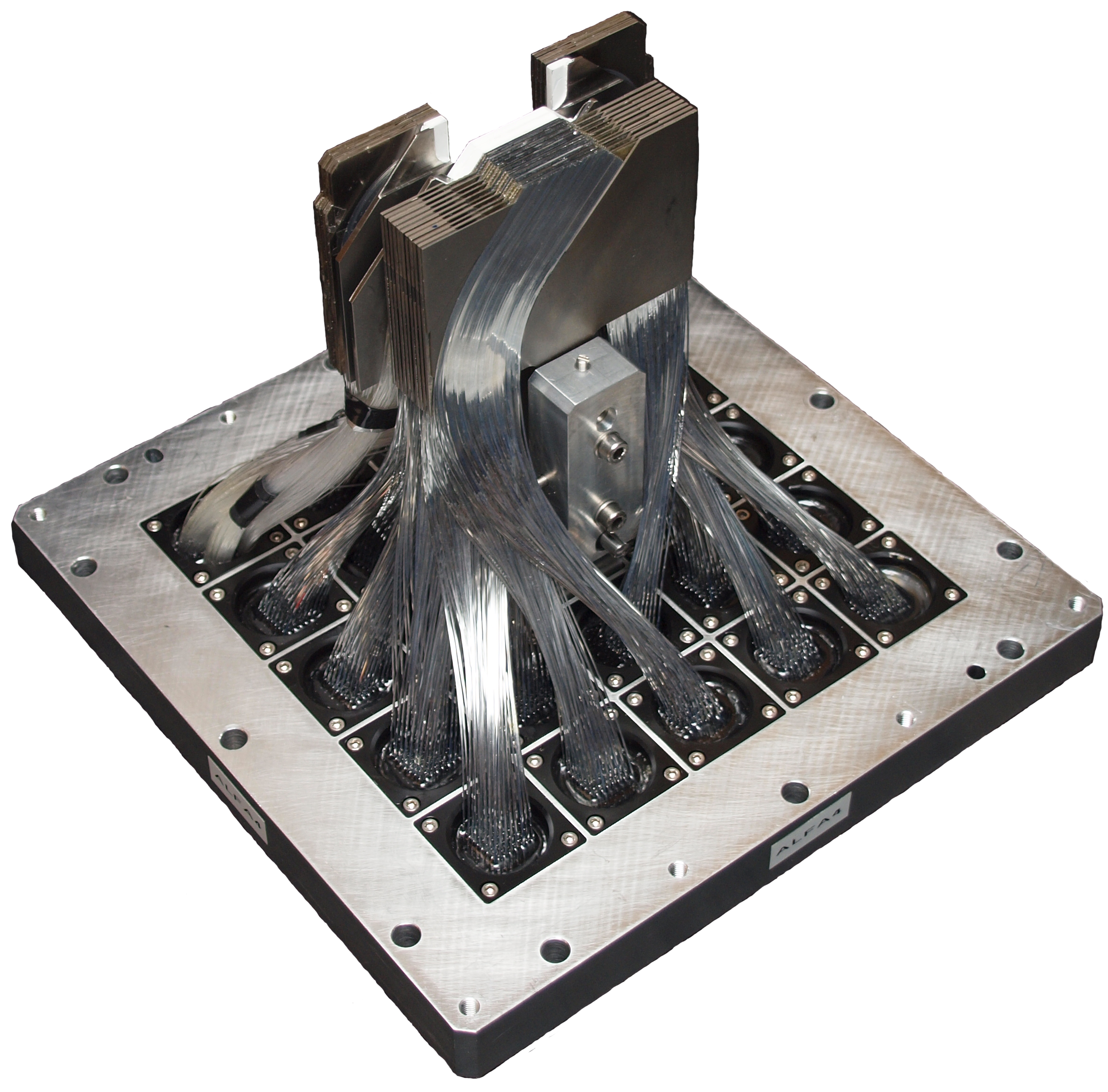 x
12 planes of 5 x 5 m2
Roman Pots:
Metallic vessel  separating the detector from the
ultra-high beam vacuum.
Edgeless  tracking detector: 
Scintillating fibers are fully active already at  ~20 μm from the edge.
Les fibres scintillantes représentent une solution presque idéale, mais il nous faut
des fibres très fines (250 mm Ø)
2.4 M de pièces pour une longueur totale de 7000 km
un arrangement précis en couches
Scintillating fibres are an almost ideal solution for this challenge, but we need
Very thin fibres (250 mm Ø)
2.4 M pieces, about 7000 km
Precisely arranged in layers
How to detect the scintillation light ?
Comment détecter la  lumière scintillante ?
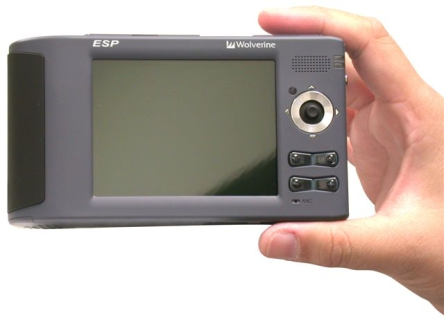 We need a rather special  digital camera
Il nous faut une caméra digitale assez spéciale
5m
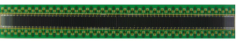 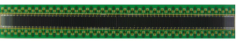 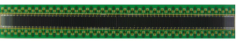 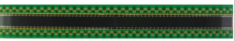 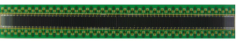 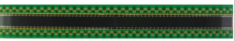 Une matrice de 5 m de long avec 20000 pixels SiPM
A 5 m long array of 20000 SiPM ‘pixels’
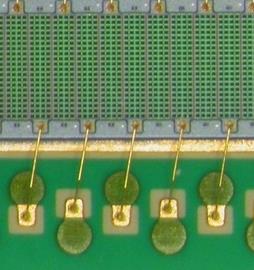 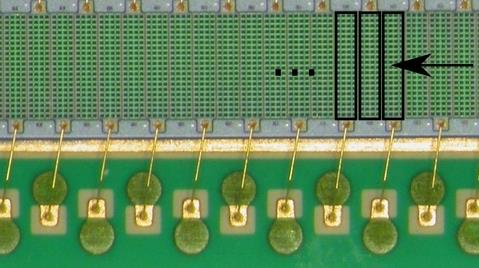 Trajectographe sans zone inactive au bord: Les fibres scintillantes sont déjà omplètement actives à ~ 20 µm du bord.
Pots romains:
Récipient métallique séparant le détecteur de l'ultravide du faisceau.
Our ‘digital camera’
5 m long, 1.5 mm wide
Only 20000 pixels (0.25 x 1.5 mm2)
Amplifies signals by 1 million
Sees single photons
40 Million pictures per second
Withstands radiation from LHC
Operates at -40°C
Number of photo-electrons
Fiber staggering: 
To improve detector resolution the 1280 aluminized squared scintillating are arranged in staggered layers.

Décalage des fibres: 
Pour améliorer la résolution du détecteur, les couches successives de 1280 fibres aluminisées sont décalées
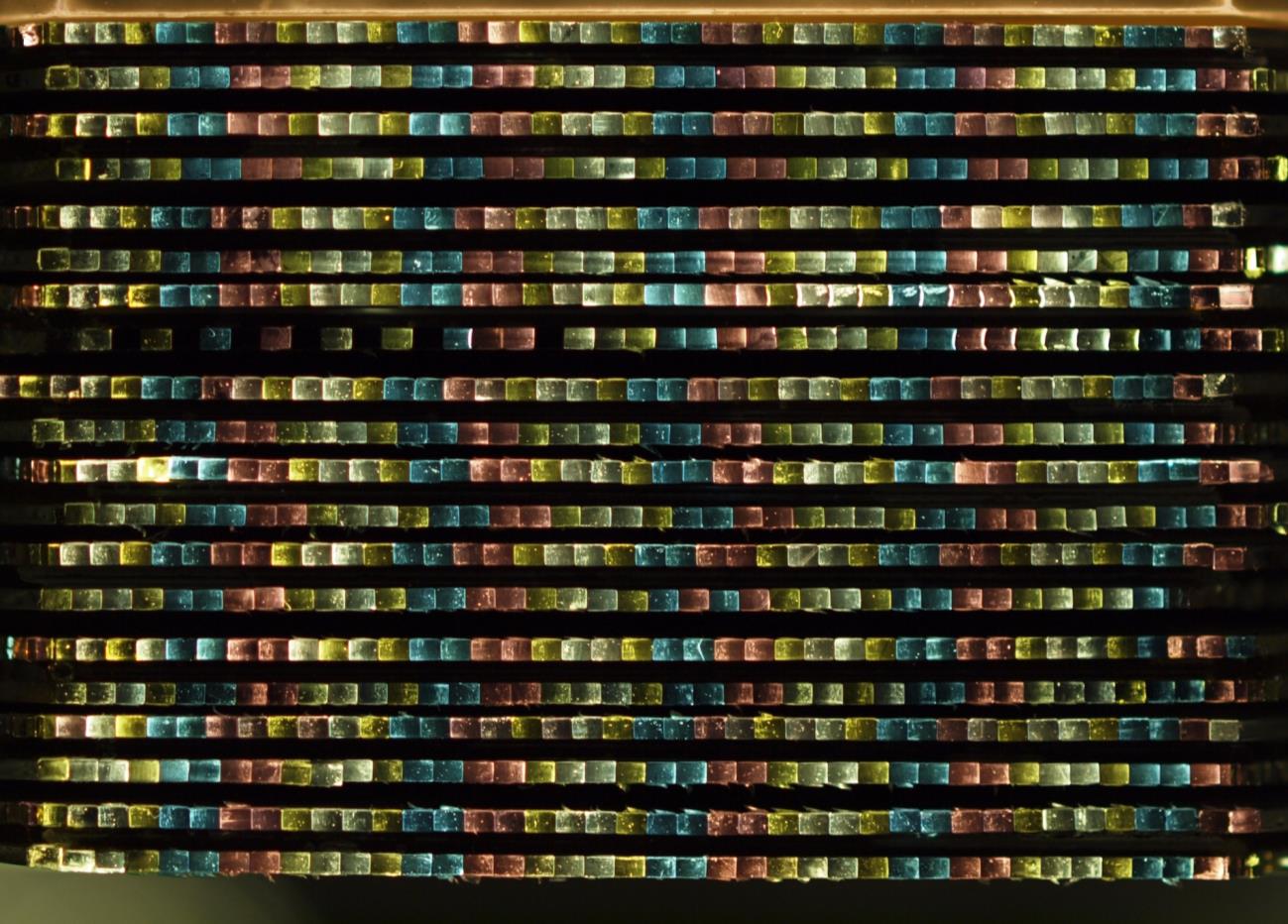 Track
Notre ‘caméra digitale’
5 m de long, 1.5 mm de large
Seulement 20000 pixels (0.25 x 1.5 mm2)
Amplifie le signal par 1 million
Capable de voir  les photons individuels
40 million de photons par seconde
Supporte la radiation du LHC
Fonctionne a -40°C
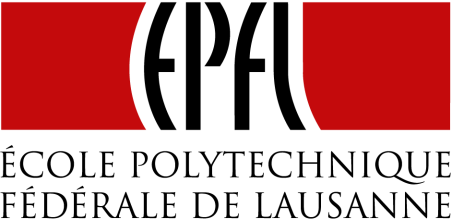 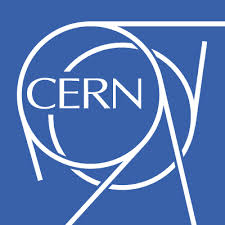 S. Jakobsen   &  C. Joram 26 Sep 2013